Introduction to Digital Marketing for Tour Operators in Uganda

Location, Date
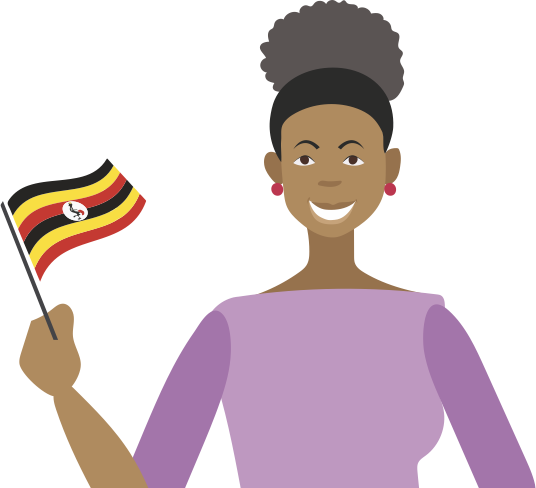 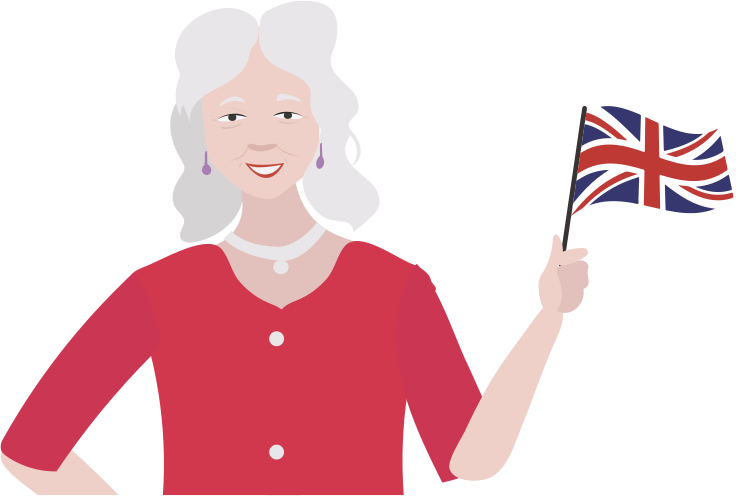 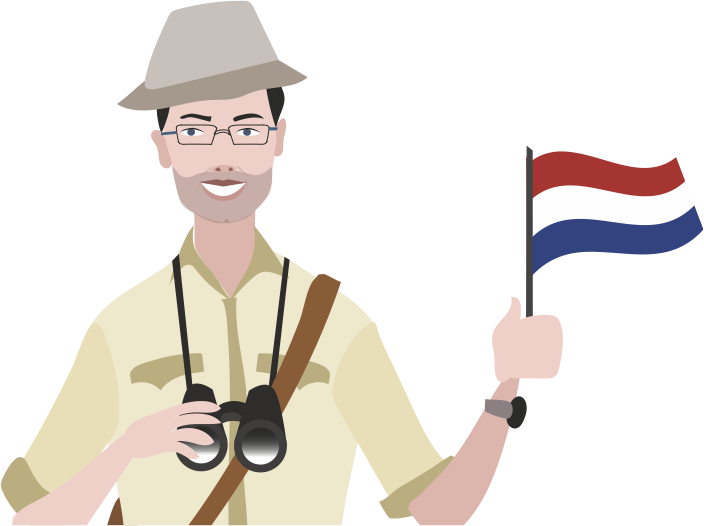 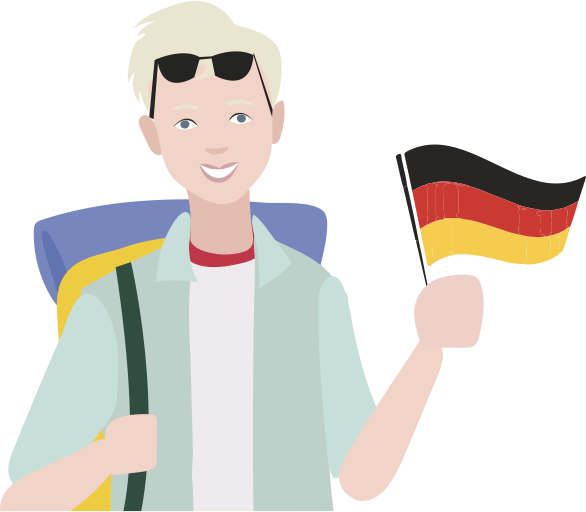 ‹#›
Contributors
This curriculum is initiated by CBI, the Centre for the Promotion of Imports from Developing Countries (CBI), part of the Netherlands Enterprise Agency (RVO). 

It is developed by Charlotte Beauvoisin (Diary of a Muzungu & DigiTourism East Africa), Peter Fabricius (Bonfire), Richard Okuti (Asili FORTUNE) and EyeOpenerWorks. 

It is reviewed and enriched by Patricia Kahill, Ajena Jafar, Isaac Neuwelt, Ayoub Kato and Grace Achire.
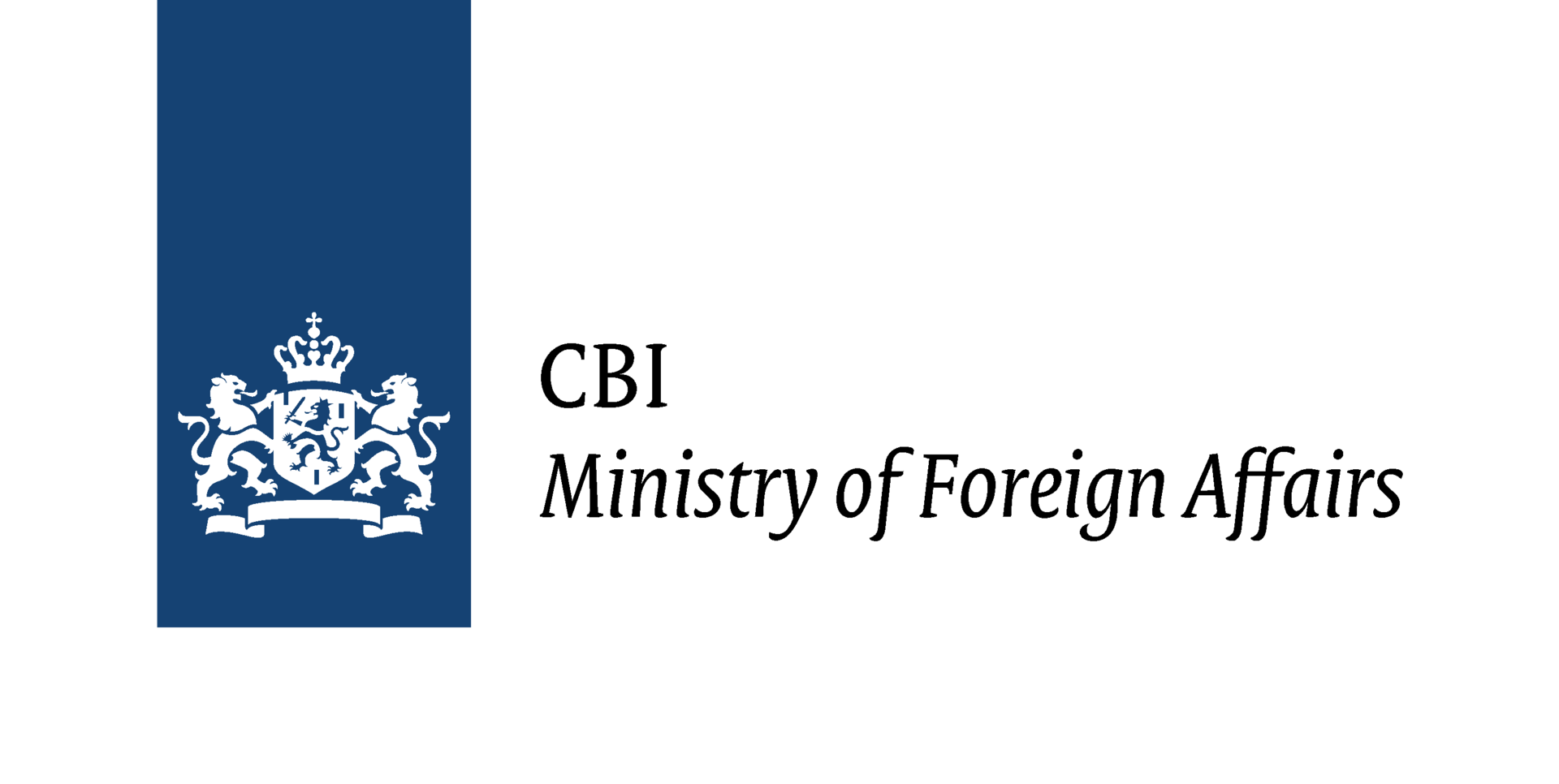 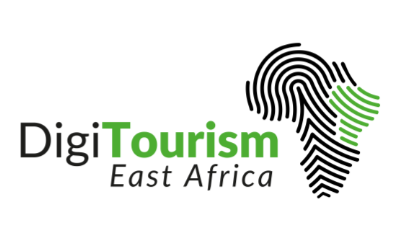 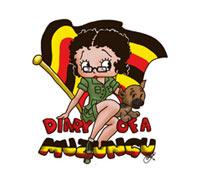 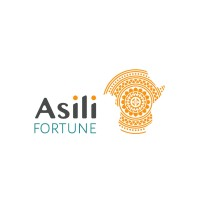 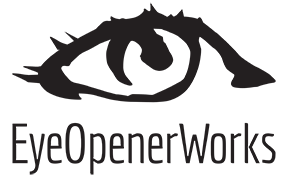 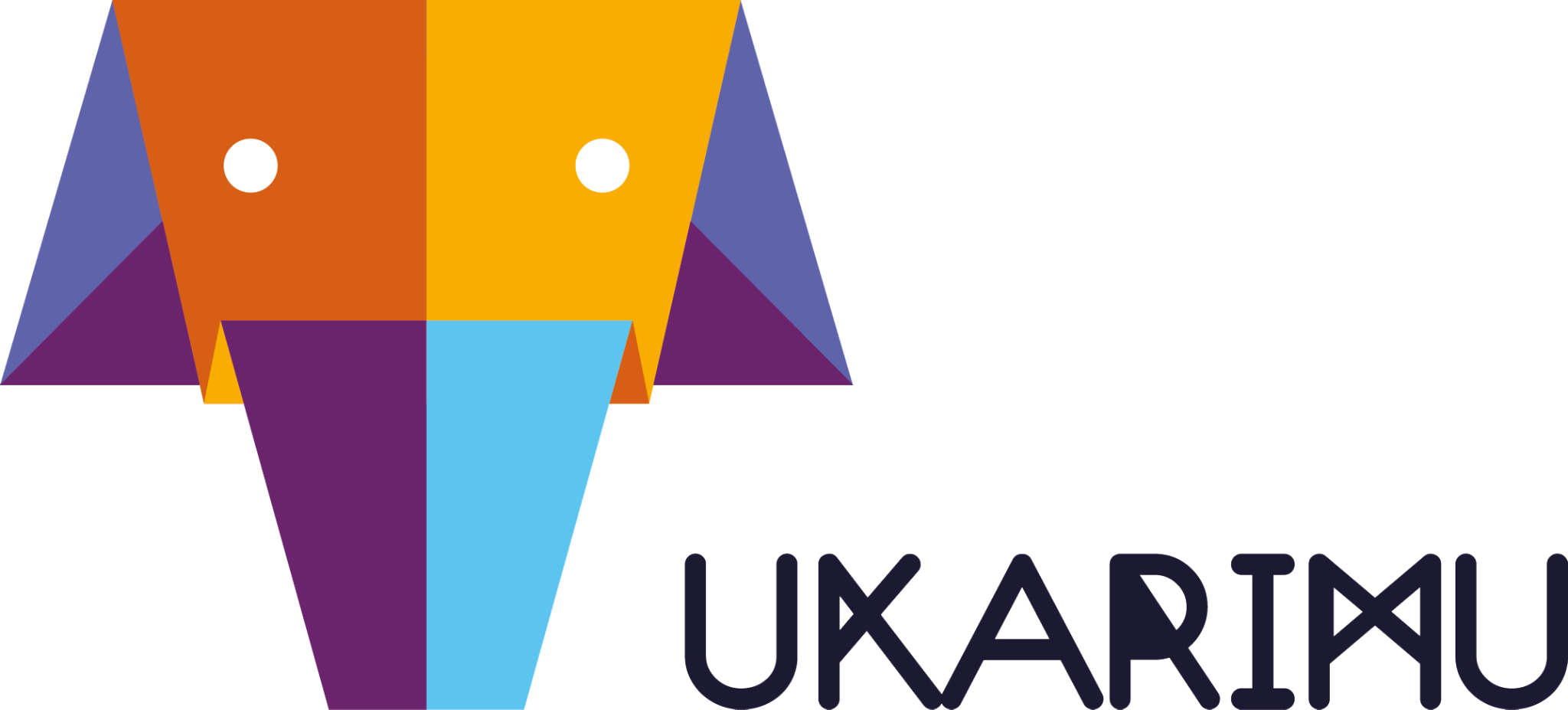 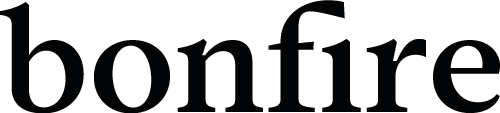 Speaker Bio
Lorem ipsum dolor sit amet, consectetur adipiscing elit.
Lorem ipsum dolor sit amet, consectetur adipiscing elit.
Lorem ipsum dolor sit amet, consectetur adipiscing elit.
‹#›
[Speaker Notes: This is a template slide, and can be filled out with the facilitator(s)’s bio and photo.]
Housekeeping
Wifi
Coffee breaks and lunch
Ask questions and participate - we are here to learn
Timekeeping and starting times
‹#›
Course Modules
Module 1
Digital Marketing Foundations
Module 5
Digital Marketing Toolkit:SEO and Blogging
Module 2
Branding for Digital Success
Module 6
Digital Marketing Toolkit: Reviews and Online Booking Platforms (OTAs)
Module 3
Digital Marketing Toolkit: Your website
Module 7
Digital Marketing Toolkit: Email Marketing
Module 4
Digital Marketing Toolkit:Social media marketing
Module 8
Practical Technical Skills (Using technologies like Zoom)
‹#›
[Speaker Notes: How to facilitate this slide:

This slide introduces and explains the course outline to everyone in the room or in the online session. The purpose of the course outline slide is to assign a clear learning path for participants, and at the start of each module, to create context around where the content fits into the broader learner journey.]
Module 1
Digital Marketing 
Foundations
‹#›
[Speaker Notes: About this module

This module forms the foundation of every digital marketing activity and strategy for a Tour Operator. It briefly covers the importance of Digital Marketing in the tourism industry, and introduces two concepts that will be used throughout all modules in this course:

The AIDA sales model
Online Customer Personas

How much time to spend on this module

Allow 45 - 60 minutes for facilitation and discussion, excluding the assignment at the end of the module.]
Course Modules
Module 1
Digital Marketing Foundations
Module 5
Digital Marketing Toolkit:SEO and Blogging
Module 2
Branding for Digital Success
Module 6
Digital Marketing Toolkit: Reviews and Online Booking Platforms (OTAs)
Module 3
Digital Marketing Toolkit: Your website
Module 7
Digital Marketing Toolkit: Email Marketing
Module 4
Digital Marketing Toolkit:Social media marketing
Module 8
Practical Technical Skills (Using technologies like Zoom)
‹#›
[Speaker Notes: How to facilitate this section:

This slide introduces and explains the course outline to everyone in the room or in the online session. The purpose of the course outline slide is to assign a clear learning path for participants, and at the start of each module, to create context around where the content fits into the broader learner journey.]
Purpose of the session
Gain a deeper understanding of opportunities and benefits of digital marketing for tourism products
A deeper look into why successful Digital Marketing starts with the customer (the traveller)
‹#›
[Speaker Notes: How to introduce this training session:

Acknowledge that the course will include exciting sessions on relevant marketing topics like SEO, Website best practices and Social Media (the topics participants likely expect to learn about), but that for those channels and tactics to work successfully, we need to start with understanding the customer(s) who we will be marketing to.]
What you’ll learn
Knowledge

Understanding of relevance and opportunities of Digital Marketing in tourism
Understanding the customer journey in digital marketing
Understanding of market knowledge as a success factor for digital marketing
Skills

Being able to build an online marketing persona for market segment(s)
‹#›
[Speaker Notes: How to facilitate this slide:

Each module has clearly defined learning objectives, split into Knowledge (what information, ideas, thought-processes and theory participants will leave with)  and Skills (Practical abilities to complete certain tasks)
Guide participants through the module’s learning objectives, and be sure to verify the effectiveness of the session during the Q&A slide

Useful talking points and angles to consider:

We’ll briefly look at why Digital Marketing is important to tourism products, take a deeper look at the stages the travellers moves through when researching and booking travel experiences, and discuss what information we need about a traveller to effectively market to them. We’ll end the session with a practical group assignment, demonstrating the basics steps of creation a customer persona.]
Group Discussion

Why is digital marketing 
so important for tourism brands?
‹#›
[Speaker Notes: How to facilitate this slide:

Use this open-ended, leading question as an ice-breaker for the session, to encourage participants to share opinions and inputs. Give maximum 5 minutes to this discussion, and note down answers. Use this as a segue to answer the question with the following 2 slides.]
Reason 1: 
The traveller has gone digital
Access to a huge amount of information at their fingertips
Expect many options & fast service
Short attention span
Trust other travellers more than they trust your business
‹#›
[Speaker Notes: How to facilitate this slide:

Here you can introduce the concept that the focus of successful digital marketing is on the customer (traveller)

Useful talking points and angles to consider:

Participants should grasp that even though their business might not yet have a presence on digital channels, or have adapted to new marketing trends, their customer is already shaping the way forward.]
Reason 2: Marketing is changing rapidly
Opportunity! For $10 you can reach hundreds of people from any country on Facebook
But if you can do this, so can your competitors. How will you stand out?
Mobile phones and online videos  rule the world
‹#›
[Speaker Notes: How to facilitate this slide:

The second reason why Digital Marketing is important for tourism marketing is that marketing itself has evolved, compared to traditional offline channels like trade shows and print. 

Useful talking points and angles to consider:

Participants should grasp that while digital marketing creates a world of opportunity, it has raised the bar, and created a more competitive environment to sell and promote their products. If they can reach 1000 people for $10, so can their competitors.]
Tourism is easily impacted by external factors. We need to be flexible to adapt.
‹#›
[Speaker Notes: How to facilitate this slide:

In context of traveller behaviour and marketing changing, COVID-19 can be referenced as a specific turning point. While the course does not exclusively focus on COVID-19 recovery marketing, it’s a reality for all participants. This can be introduced by acknowledging COVID-19’s impact on tourism marketing globally. The example used is a press release by Airbnb during COVID-19, launching virtual online experiences amidst lockdowns - a practical example of how quickly travel products and leading travel brands had to adapt. The demand for travel didn’t go away, people still wanted to experience places and culture. Travellers very quickly became more comfortable with using technology for research, booking, and now even having experiences. As tourism brands, participants need to be aware of this. The purpose of the slide is not to instruct participants to invest in offering online experience, merely to open their minds to how the industry has evolved.

Useful talking points and angles to consider:

This can be introduced by acknowledging COVID-19’s impact on tourism marketing globally, and the importance of tour operators understanding how travellers think, make booking decisions, and travel.]
Things to consider...
Travellers are becoming reliant on touchless technology and services to travel in a health-conscious world
What can we do to adapt?
‹#›
[Speaker Notes: How to facilitate this slide:

On a more practical level for inbound tour operators in Uganda, there are health and safety considerations too as global travel regulations around health and safety have changed. Travellers use mobile apps, and touchless technology during the travel experience.

Useful talking points and angles to consider:

Ask: Use the second bullet ‘What we can do to adapt?” to open a conversation in the room. Give participants an opportunity to share their experience and views on how guest experience and welcoming inbound travellers have changed, and will be different because of health and safety in light of COVID-19.]
As tourism brands we need to adapt to change in order to remain competitive and survive.

But how?
‹#›
[Speaker Notes: How to facilitate this slide:

Ask the group to answer this question. Let 2 or 3 people give their opinion.]
Successful Digital Marketing means communicating the right message, to the right person, through the right channels at the right time...
‹#›
[Speaker Notes: How to facilitate this slide:

Use this slide to flow from the question and discussion in the previous slide (it’s the answer to the question about how Tour Operators can remain competitive. In a crowded market, companies need to understand how their target market(s) think, but also how to communicate to them at different stages of their research and booking process.
Stress the importance of tour operators understanding how different travellers think, make booking decisions, and travel.
Ask the group whether they recognize this. Let 1 or 2 people give an example.]
!
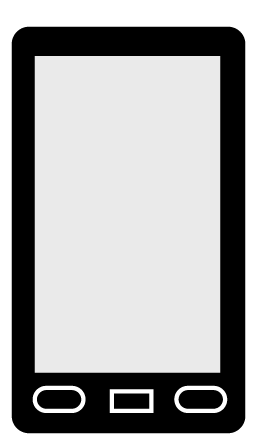 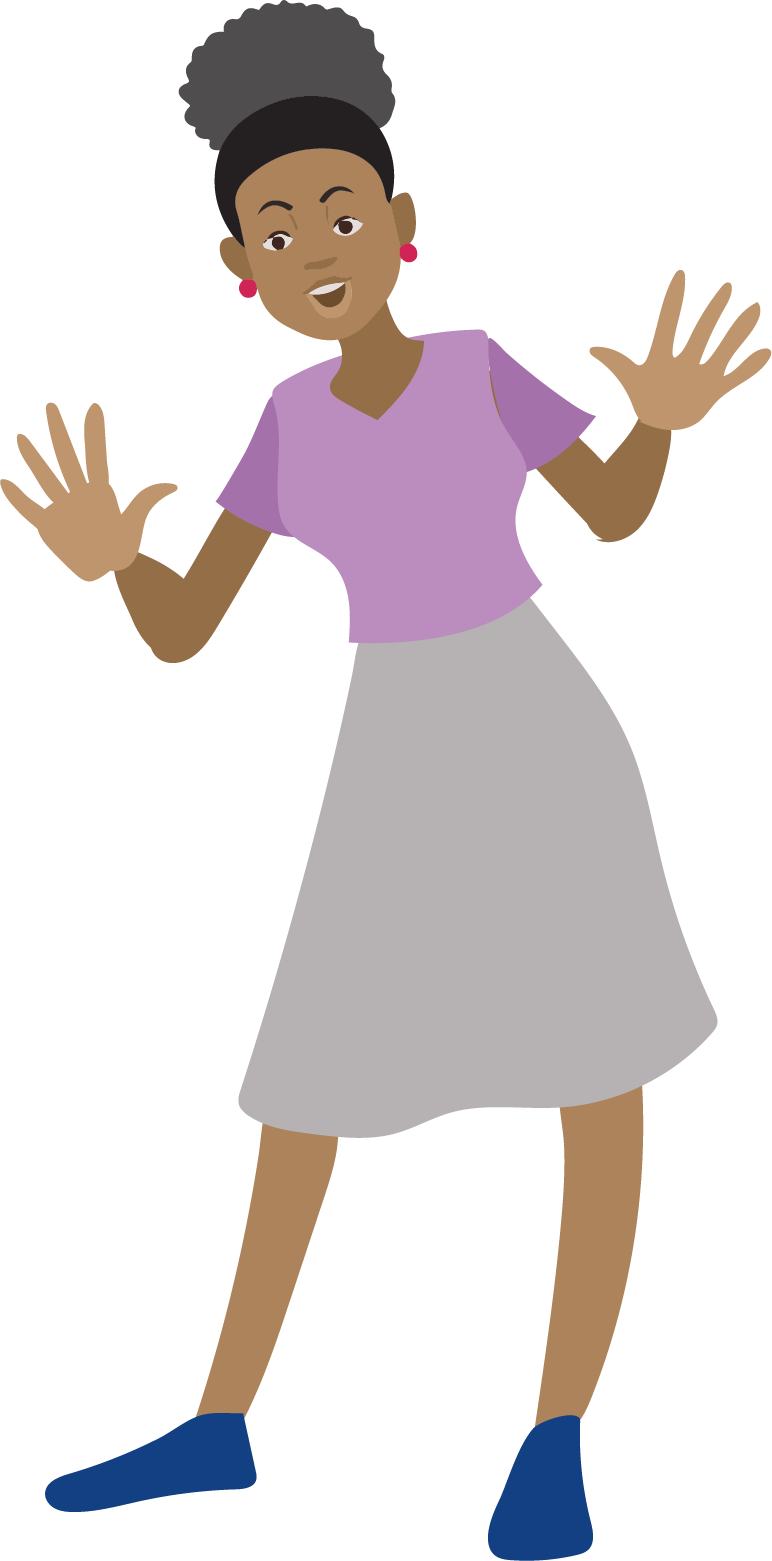 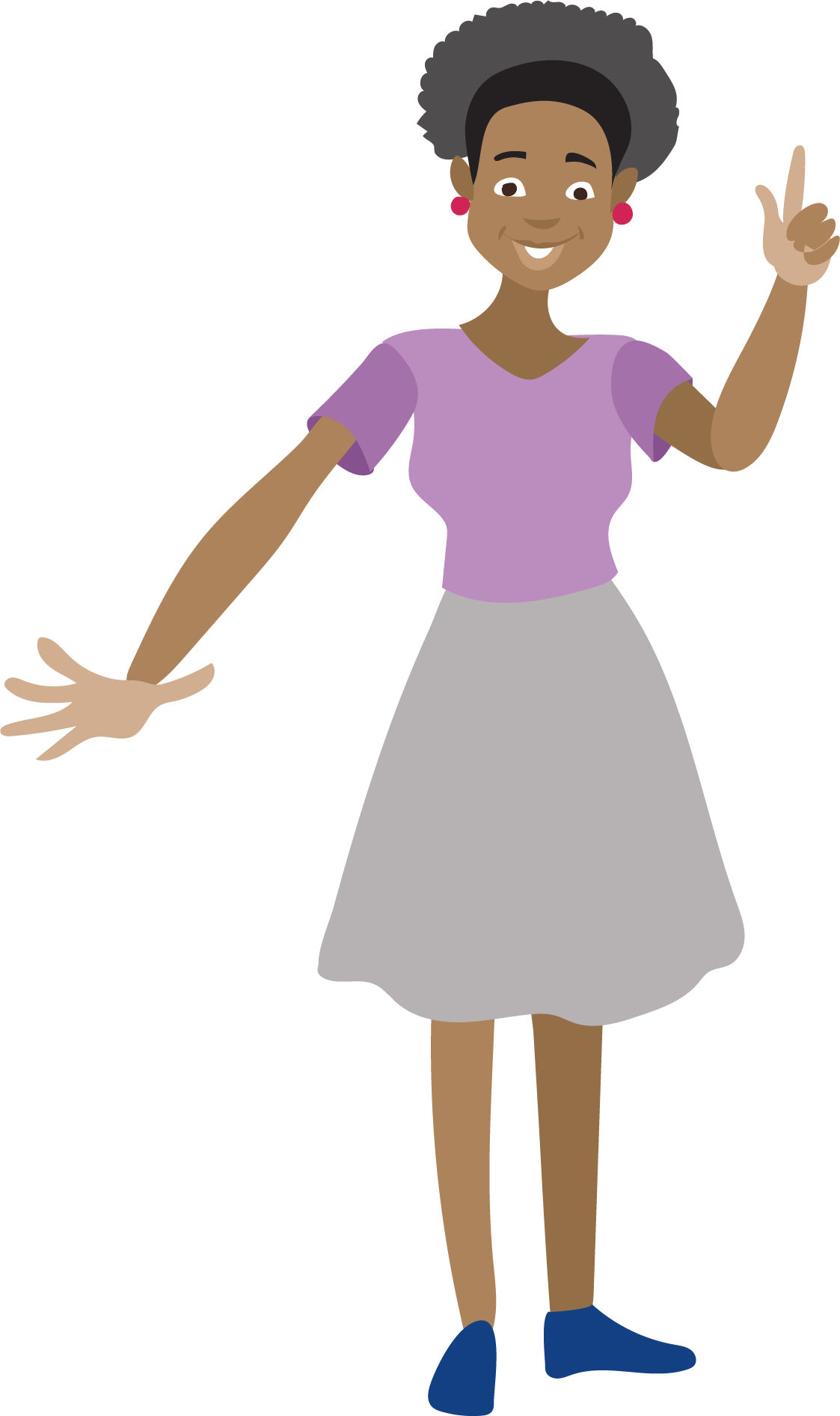 $
€
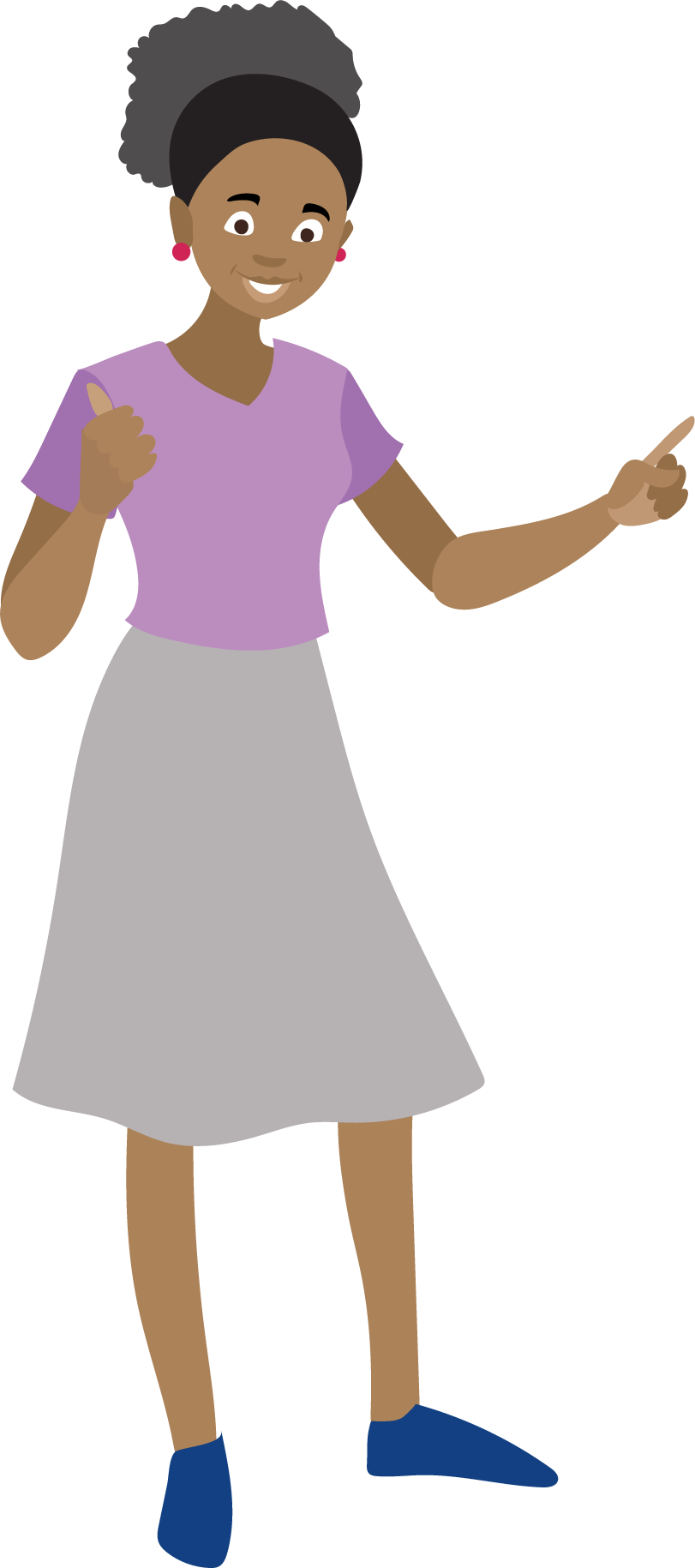 UGX
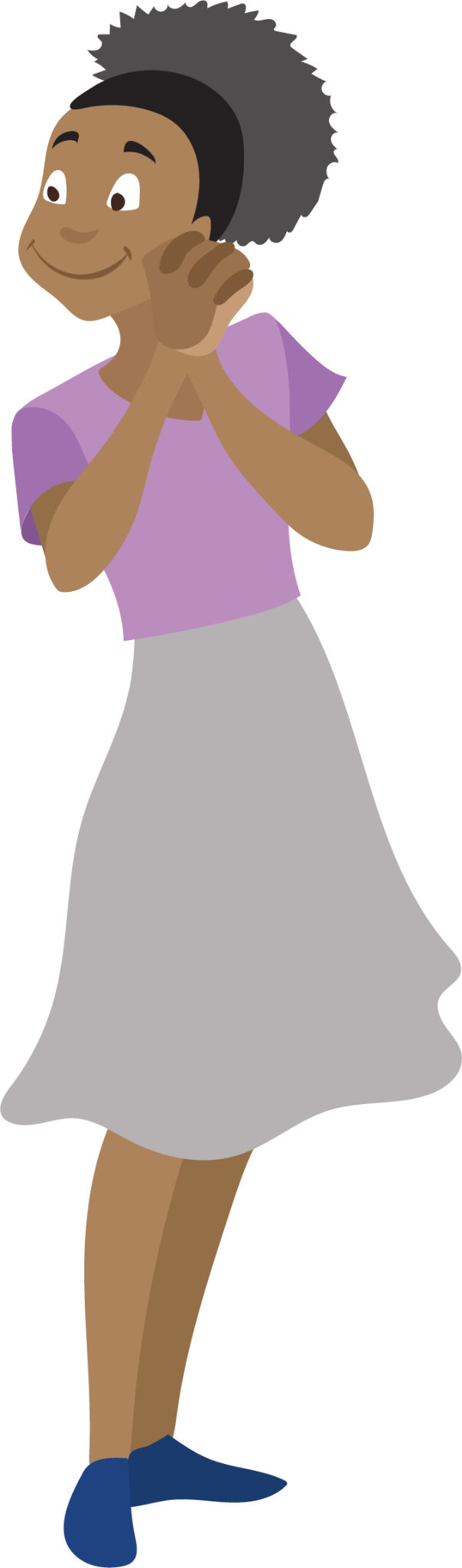 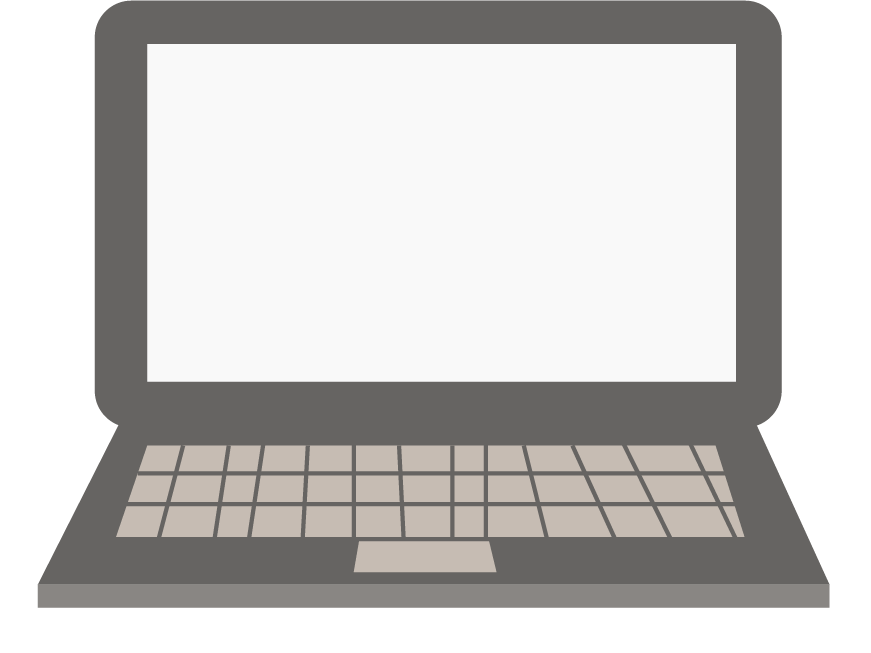 BOOK
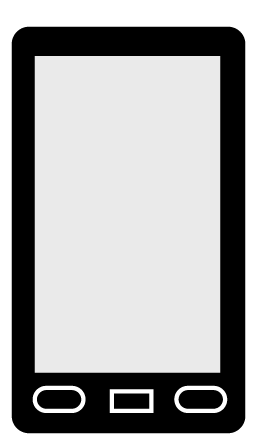 Awareness
Desire
Interest
Action
‹#›
[Speaker Notes: How to facilitate this slide:

Introduce the concept of the customer journey to participants, using the example of Gorilla Trekking below. Remember, this will be a concept we use in all modules. After this slide, participants should grasp that travellers don’t wake up one day deciding they want to book a tour to Uganda - they go through a series of questions and emotions before making the decision to book. This will be illustrated by showing a traveller persona as example, moving through the four stages of Awareness, Interest, Desire and Action from left to right on the screen. To avoid too much technical jargon, we are referring to this as the “Customer Journey”, however, the concepts of the AIDA sales funnel can still be introduced and used, to illustrate that the number of potential customers become less, closer to the action stage.

Useful talking points and angles to consider:

Each traveller goes through multiple stages when researching and booking travel experiences. This is called the Customer Journey (also referred to as the purchase funnel)
Not all customers are the same, the customer journey will be unique for different types of travellers

Practical Example: Illustrate the Customer Journey with the example of Gorilla Trekking

Awareness: The traveller sees a video of a baby gorilla posted by a tour company on Instagram while scrolling through photos while enjoying their morning coffee. They have heard about Uganda, and have always dreamed of seeing mountain gorillas, but have not considered booking a trip to Uganda.
Interest: The traveller follows the company’s Instagram account, hoping to find more inspirational photos and videos (including cute gorilla videos), in the future. They also take a minute to visit the company’s website via the link in the company’s Instagram bio, and signs up for their newsletter hoping to receive more information about gorilla trekking and Uganda in their inbox. During this stage, the traveller uses Google and YouTube to find more information and videos of Uganda, and Mountain Gorillas.
Desire: After seeing inspirational Instagram posts and emails from the company for a couple of weeks, the traveller has started to develop a deeper need for visiting Uganda in person. By seeing and reading more practical information about the destinations and experiences available to them, their dreams of seeing mountain gorillas have now grown into real ideas and plans. They have decided that they want to visit Uganda in the next 12 months. They visit the company’s website to explore sample itineraries, and read up about when the best time would be to take a trip, and how much it would cost. During this stage, the traveller uses Google to search for tours and practical information, and visit Online Booking websites to compare different options.
Action: After researching and comparing different itineraries and websites, the traveller contacts the company through their website, as well as two other companies, asking for a quote.]
To understand how to speak to our customer during each stage of the journey, we first need to understand their needs, concerns and behaviour.
‹#›
[Speaker Notes: How to facilitate this slide:

Use this slide as a bridge between the customer digital marketing  journey concept, and personas. Inform the participants that they will be completing a group assignment around creating personas, to end this module.]
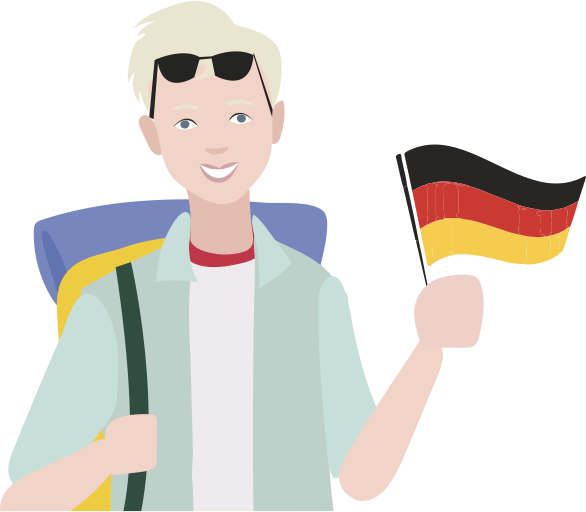 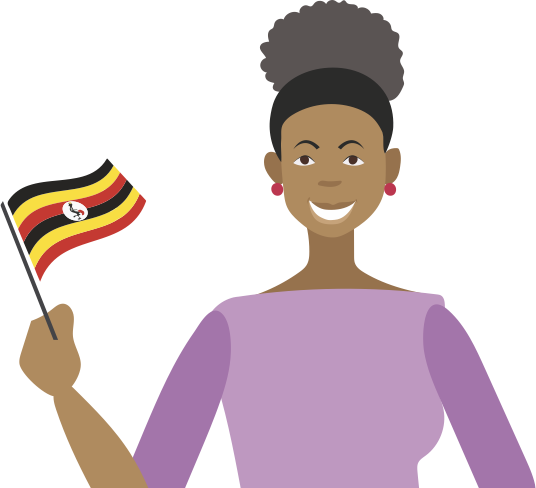 Karl
Sylvia
The Thrill-seeker
The Ugandan Abroad
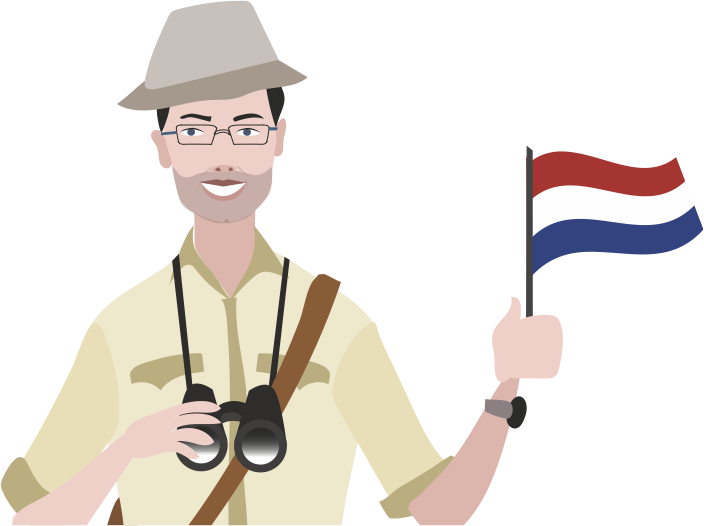 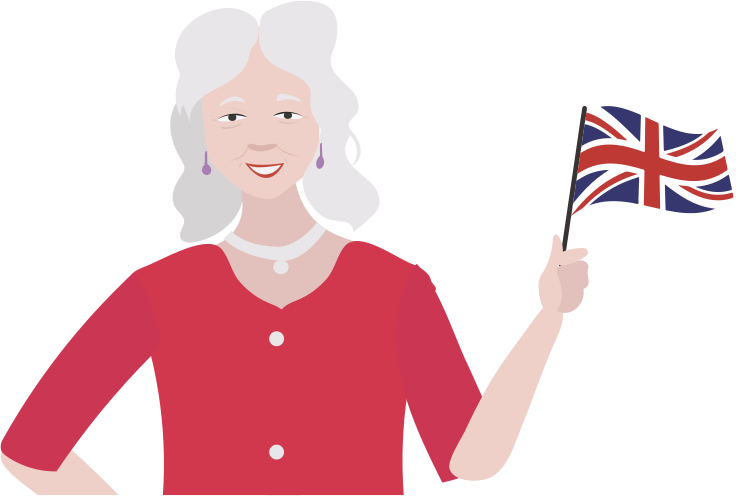 Theo
Emily
The Leisure Sightseer
The Wildlife Fanatic
‹#›
[Speaker Notes: How to facilitate this slide:

Introduce the four travellers we will be referencing throughout this course. Note that this is not a detailed description of each (that follows next), but rather an introduction to the context. Communicate to participants that to apply the knowledge we have covered, that we are going to look at four fictional traveller types, and that we’re going to learn how to build a persona for each traveller through a group assignment. 

Useful talking points and angles to consider:

Briefly mention the Name and Traveller Type of each.
Use this a bridge into the next slide where we will be introducing each persona in detail. Eg. “Let’s get to know these four travellers in more detail.”]
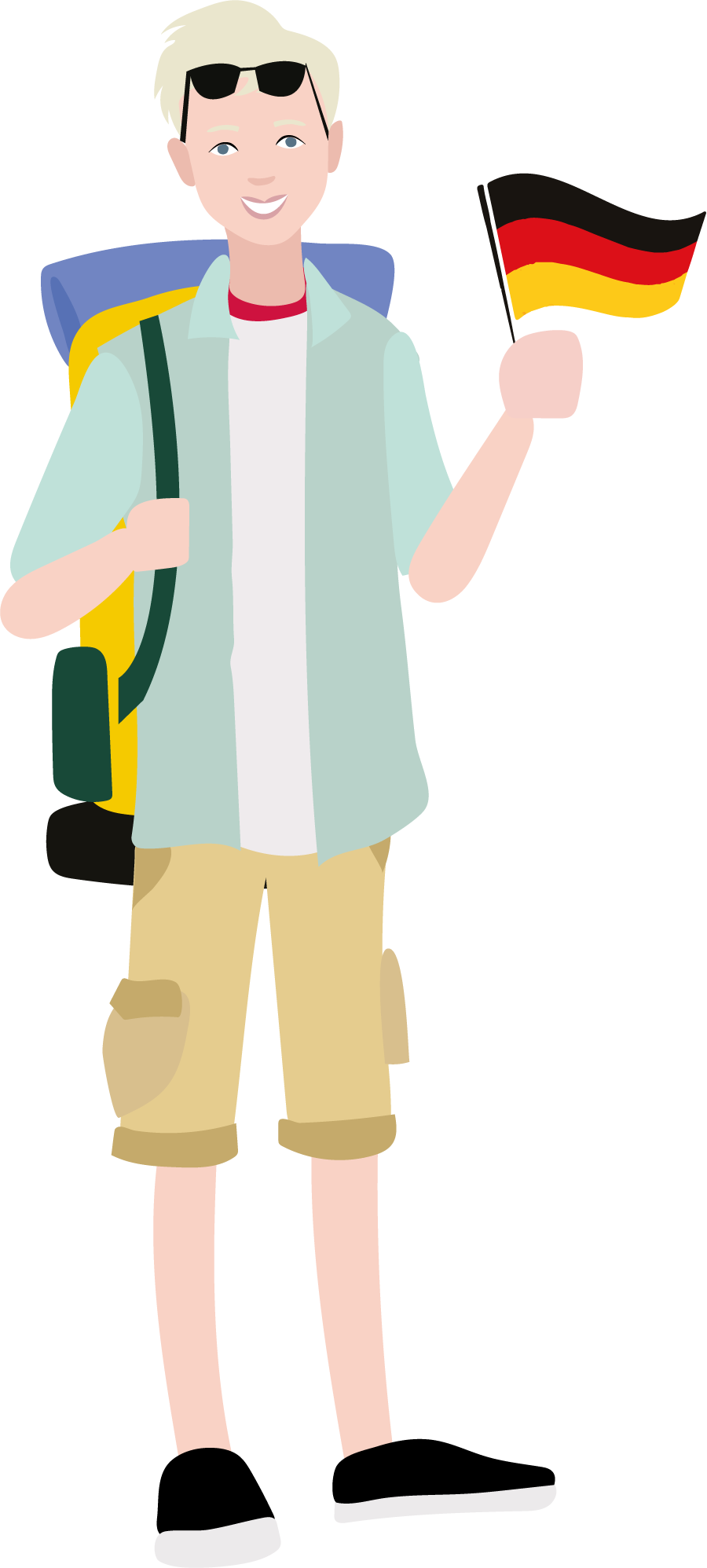 Karl
The Thrill-seeker
Hallo, I’m Karl, a adventure-loving traveller from Germany. I’m 22 and excited to experience as much authenticity and active adventure as Uganda has to offer. I love an adrenaline rush, though I’m serious about the impact my activities have on the environment - after all, we all need to help protect the planet! I’ve saved up for an Ugandan adventure, and I’m more interested in meaningful memories than luxury and comfort.
‹#›
[Speaker Notes: How to facilitate this slide:

Let a participant read out this bio. Ask him/her whether they know people that resemble Karl.]
Sylvia
The Ugandan Abroad
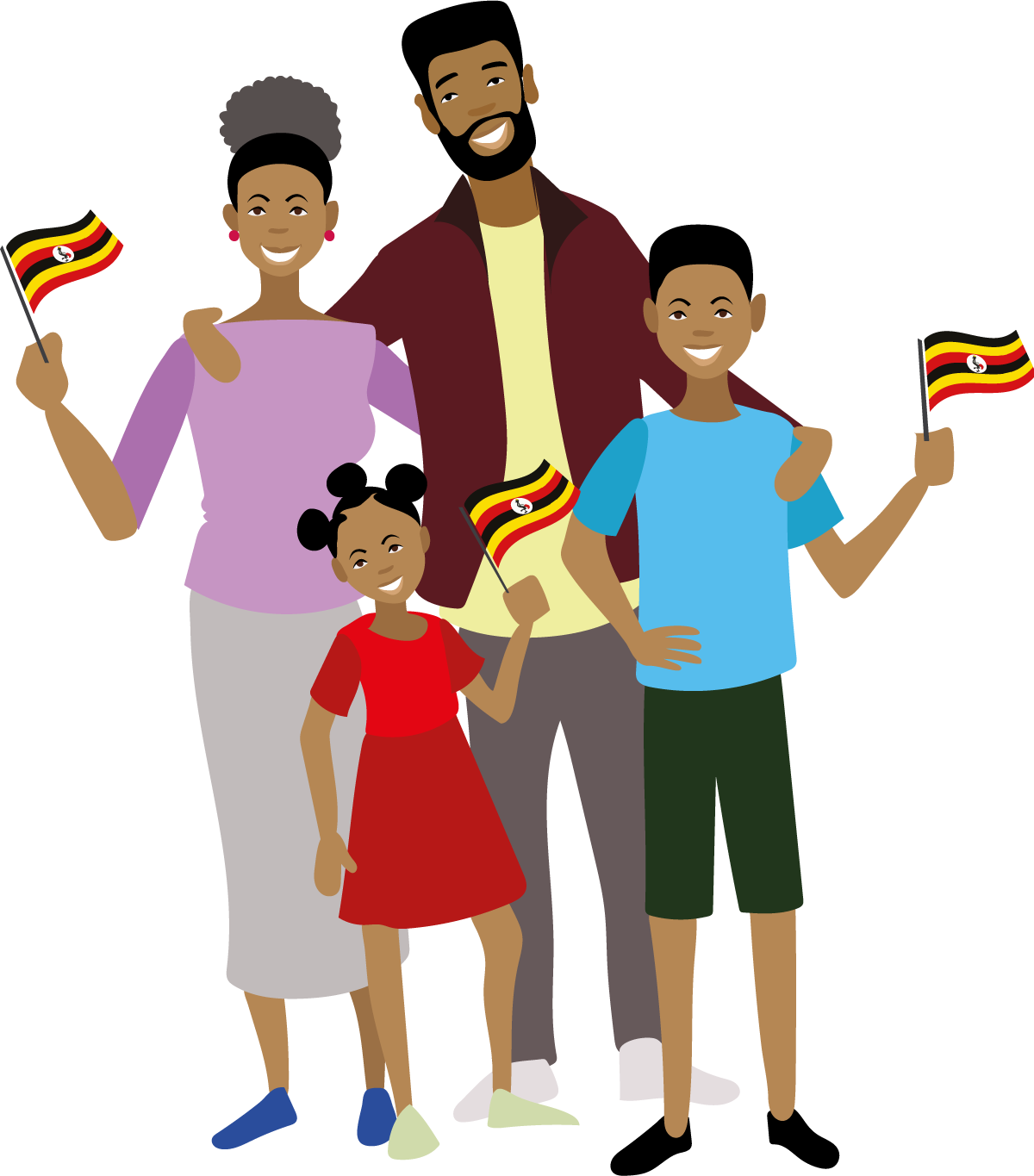 Hello, my name is Sylvia. Originally from Kampala, I moved to Belgium with my family seven years ago, and have been living in Europe since. My sister is getting married soon, and we’ll be travelling to Uganda to celebrate with her - we can’t wait! After the wedding we plan to tour our homeland to reconnect with Ugandan culture, introduce our children to their heritage, and spend quality time together as a family.
‹#›
[Speaker Notes: How to facilitate this slide:

Let a participant read out this bio. Ask him/her whether they know people that resemble Sylvia.]
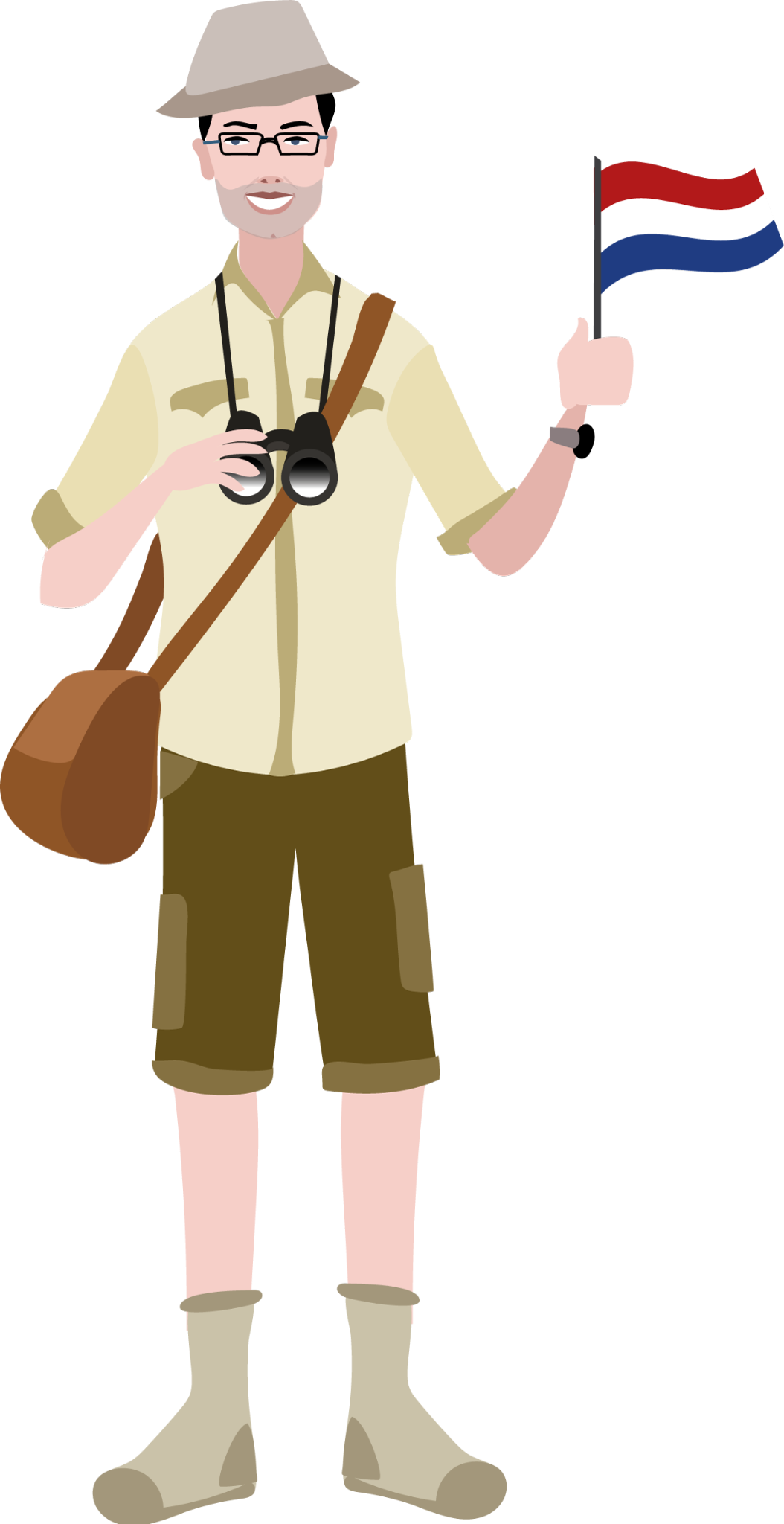 Theo
The Wildlife Fanatic
Hoi, my name is Theo. I have a passion for two things: wildlife and travel! As a serious birder living in the Netherlands, I have returned to Africa many times. I join small groups of wildlife and safari enthusiasts each year, to experience Africa’s natural beauty. The next experience on my bucket list is to spot a Shoebill!
‹#›
[Speaker Notes: How to facilitate this slide:

Ask a participant to read out this bio. Ask him/her whether they know people that resemble Theo.]
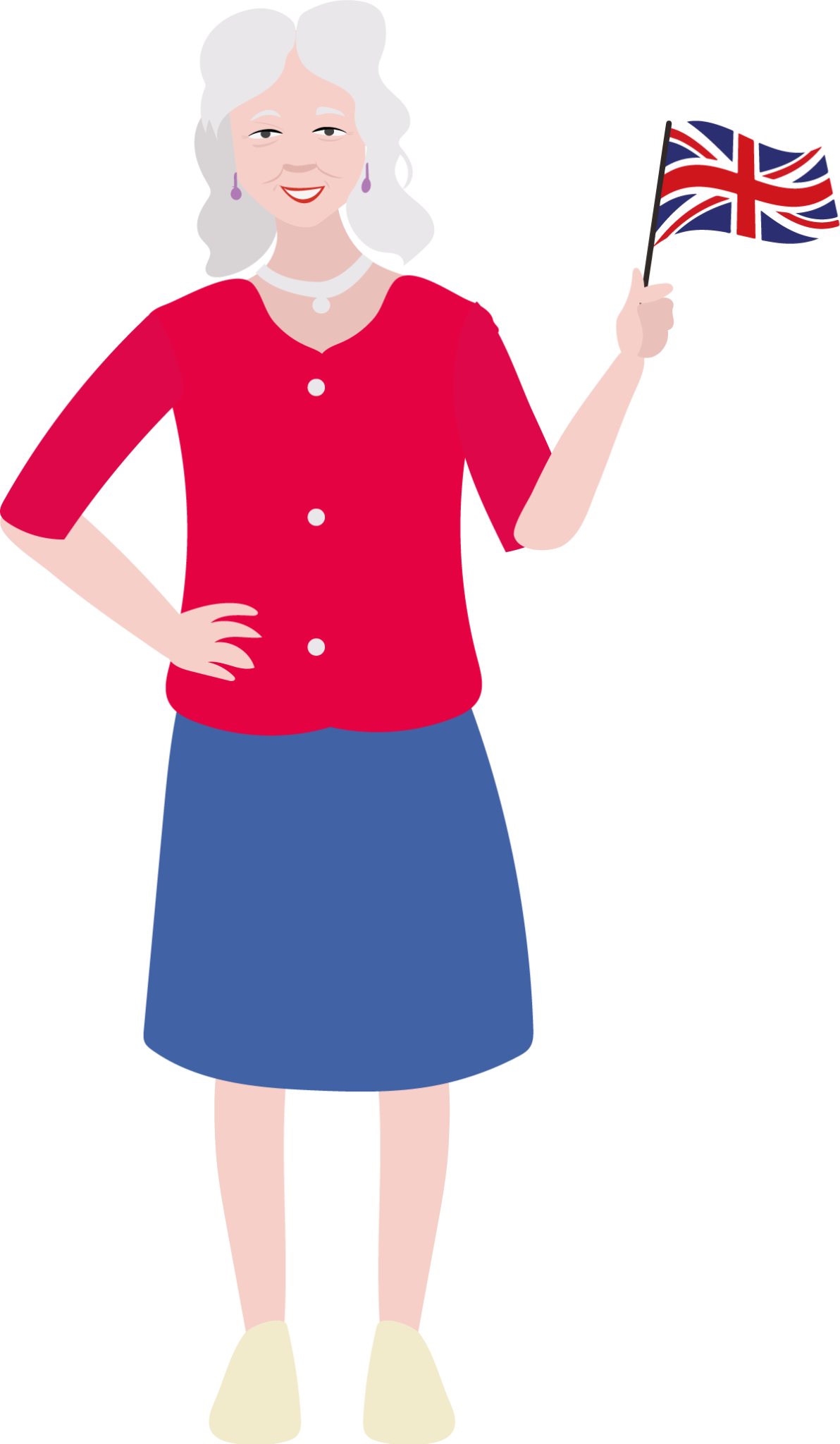 Emily
The Leisure Sightseer
Good day! I’m Emily - recently retired and residing in the United Kingdom with my husband, George. We’re so excited to finally plan the holidays we have been dreaming about for years, especially now that we have the time and savings to travel for extended periods of time. We hope to visit as many “must-see” destinations on or travels as possible. We travel at a slower pace these days, comfort is important to us.
‹#›
[Speaker Notes: How to facilitate this slide:

Ask a participant to read out this bio. Ask him/her whether they know people that resemble Emily.]
A marketing persona is a profile of your ideal customer. You can build out one or more personas for your business, and use them as a guideline when planning your digital marketing activities and content.
‹#›
[Speaker Notes: How to facilitate this slide:

Use this slide as a bridge between the customer digital marketing  journey concept, and personas. This slide leads participants into the practical assignment.]
‹#›
[Speaker Notes: How to facilitate this slide:

Populate this template an example version of a persona using a facilitator or a volunteer participant as the subject.

Useful talking points and angles to consider:

Having the location and age of our personas is important (it helps us know how to speak to them, which budgets they have, and what their preferences are), but, those are not enough detail to create targeted marketing messaging that will lead them through all stages of the customer journey.]
In groups, build a marketing persona using market information and group knowledge. Present your persona.
Group Assignment
20
5
5
20  Minutes Discussion

Complete the table by filling out details about your persona. Try to get at least two points per column.
5 Minutes Sharing per group

Nominate a team member to share your findings.
5 Minute Preparation

Read the market research summary to gather insight about your Traveller Profile
‹#›
[Speaker Notes: Time Allowance

Minimum 60 minutes depending on number of groups and participants

Learning outcome for this assignment:

Participants are able to apply the process of building a persona to their own business and target markets

How to facilitate this assignment:

Assign one of the four traveller profiles to each group, along with supporting information
Participants break away in their groups, and have 20 minutes to add information to the blank persona template, building a complete persona for their traveller
Each group nominates a representative to present their persona to the rest of the room. Each group has 5 minutes to share their findings
Give participants opportunity to share feedback and review the personas of other groups to make it conversational and to encourage learning from each other
Complete the assignment with a “what did we learn” moment. Participants should be encouraged to apply this to their own businesses within their own teams after the session.

Prepare:

Participants should already be assigned to groups
Each group must be provided with a print-out of the blank persona template for their traveller type
Optionally, participants can also be provided with supporting marketing information (e.g. CBI’s European market information) to help build their persona. The Market information can be found here: https://drive.google.com/drive/folders/12ku2NI6qpmLLMtIElmsd128C3ew3VYal?usp=sharing]
Karl
The Thrill-seeker
‹#›
Sylvia
Ugandan Abroad
‹#›
Theo
Wildlife Fanatic
‹#›
Emily
Leisure Sightseer
‹#›
What about B2B?
Like with travellers, online personas can be developed for international travel agents and buyers
How are their needs and challenges different from that of a traveller persona?
‹#›
[Speaker Notes: How to facilitate this slide:

While the course content is primarily focussed on marketing to travel to a B2C audience (selling to the traveller directly), it is worth acknowledging that many tour operators sell to agents or buyers (B2B) as a primary or important market.
This slide explains the importance of creating online personas for B2B markets, even though they will look different from traveller market segments

Useful talking points and angles to consider:

Discuss the the differences between online personas of travellers and travel buyers (focus on the individual, rather than company)
Examples of B2B Persona:
Anna, the new business development at ABC Tours in Germany. Anna is interested in partnering with reliable local tour operators in Uganda. She values professional communication, and unique products to sell to her clients in Europe. Her concerns include the ability for the local operator to communicate effectively and quickly, and responsiveness if anything goes wrong during a tour. She is looking for a established local partner, with sustainability certification, a network of quality products, and a track record of happy clients.]
?
Questions and Answers
?
?
‹#›